Rakousko
Veronika Šturcová
 Druhá
OBSAH:
Údaje
 Administrativní členění Rakouska
 Státní znak, vlajka a mapa území
 Města
 Památky UNESCO
 Osobnosti
 Firmy
 Zdroje
ÚDAJE
Oficiální název:  Rakouská republika
Rozloha:  83 870 km2
Hlavní město: Vídeň
Prezident:  Heinz Fischer
Počet obyvatel: 8 404 252
Hustota zalidnění: 98 ob. / km²
Měna: Euro
Jazyk: němčina, regionálně slovinština,chorvatština, maďarština
Náboženství: římskokatolické
Státní zřízení: spolková republika
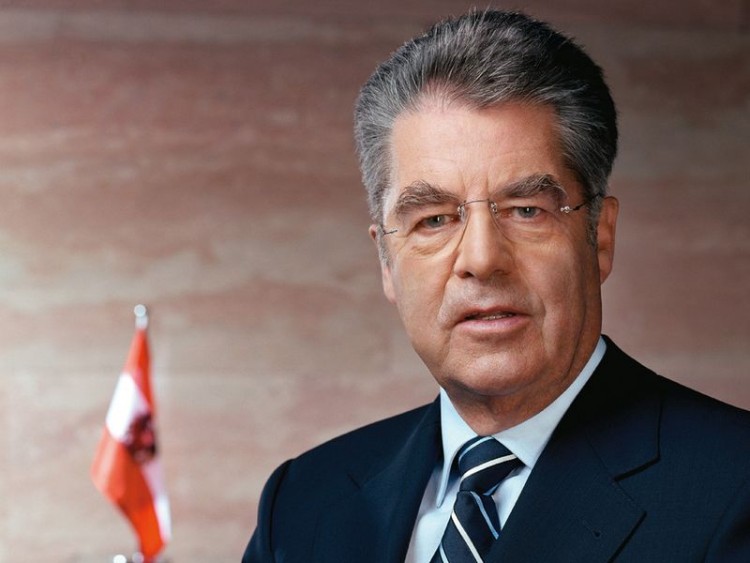 Rakousko je rozděleno do 9 spolkových zemí, které jsou rozděleny do 84 okresů a 15 statutárních měst.
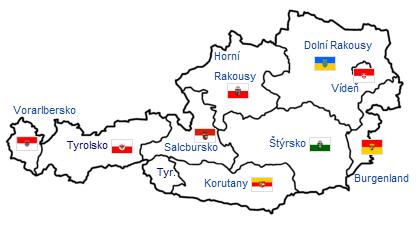 Státní symboly
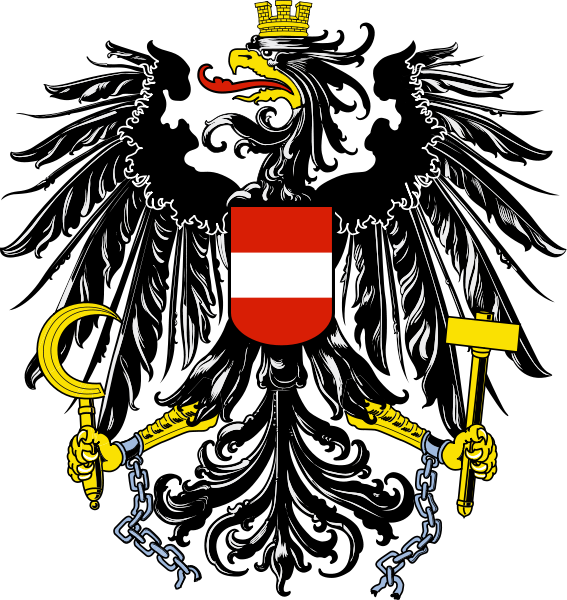 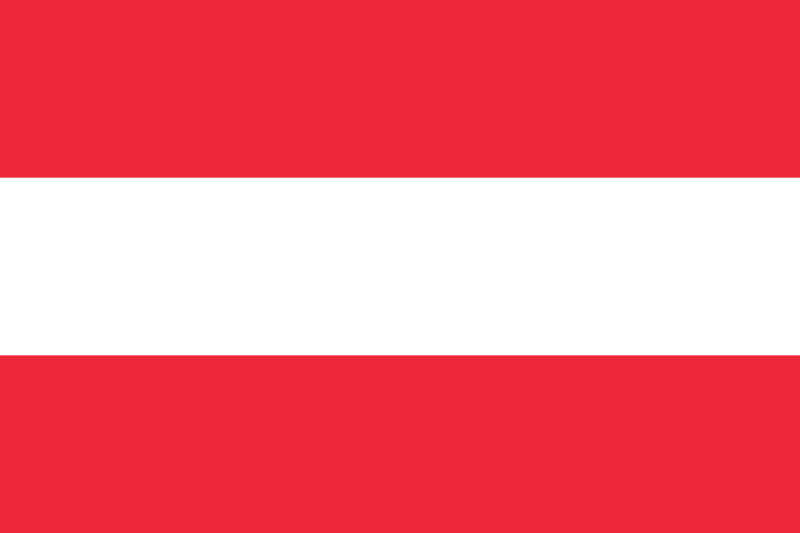 Vlajka
Znak
Geografie
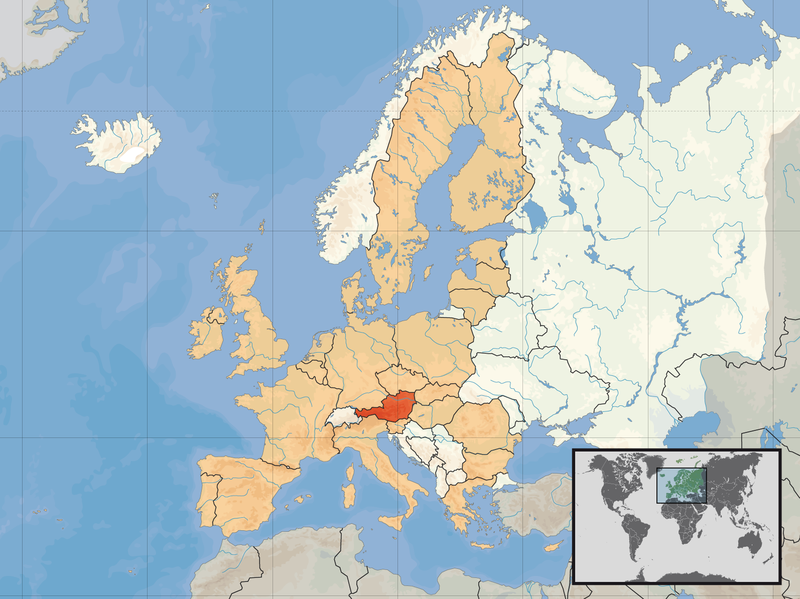 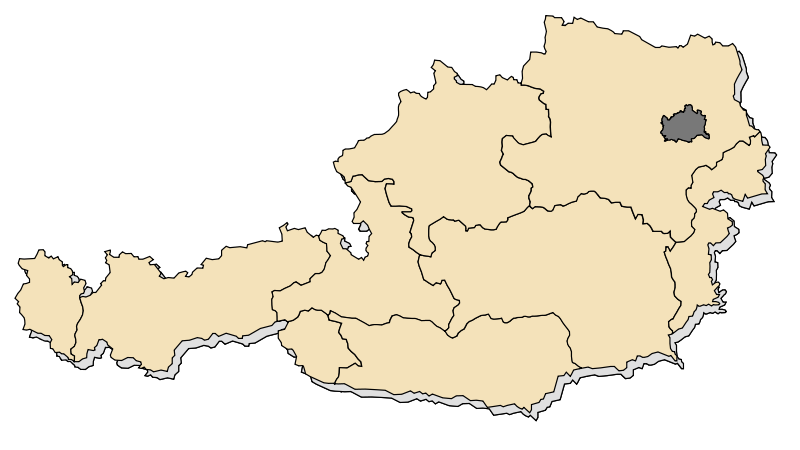 Vídeň
hlavní město Rakouska
1,7 milionu obyvatel 
 leží na řece Dunaj

 Největším rakouským městem a současně nejvýznamnějším kulturním, politickým a hospodářským centrem země.

 Historické centrum Vídně bylo v roce 2001 zapsáno na Seznam světového dědictví UNESCO.
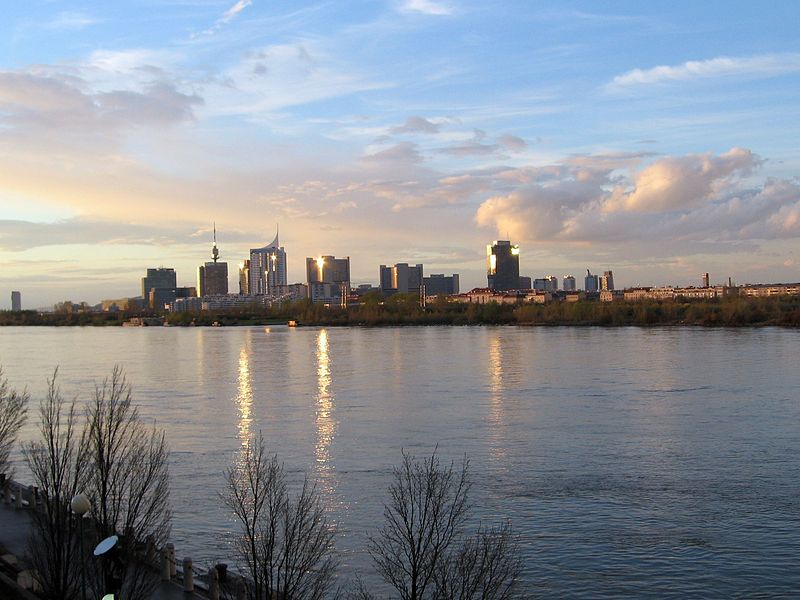 Hundertwasserhaus
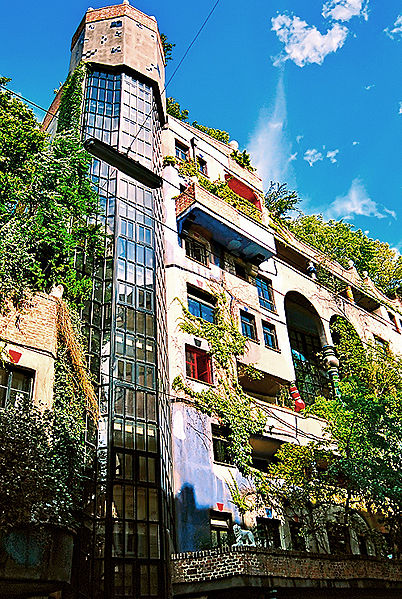 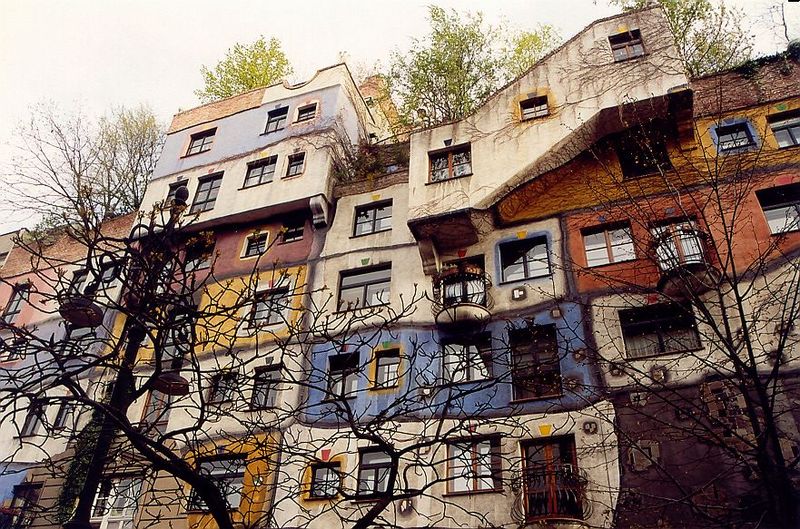 Prater
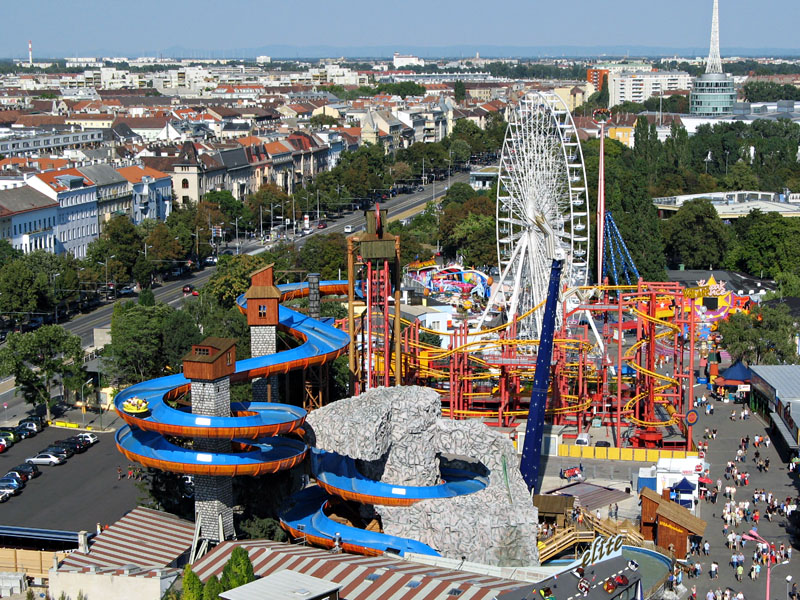 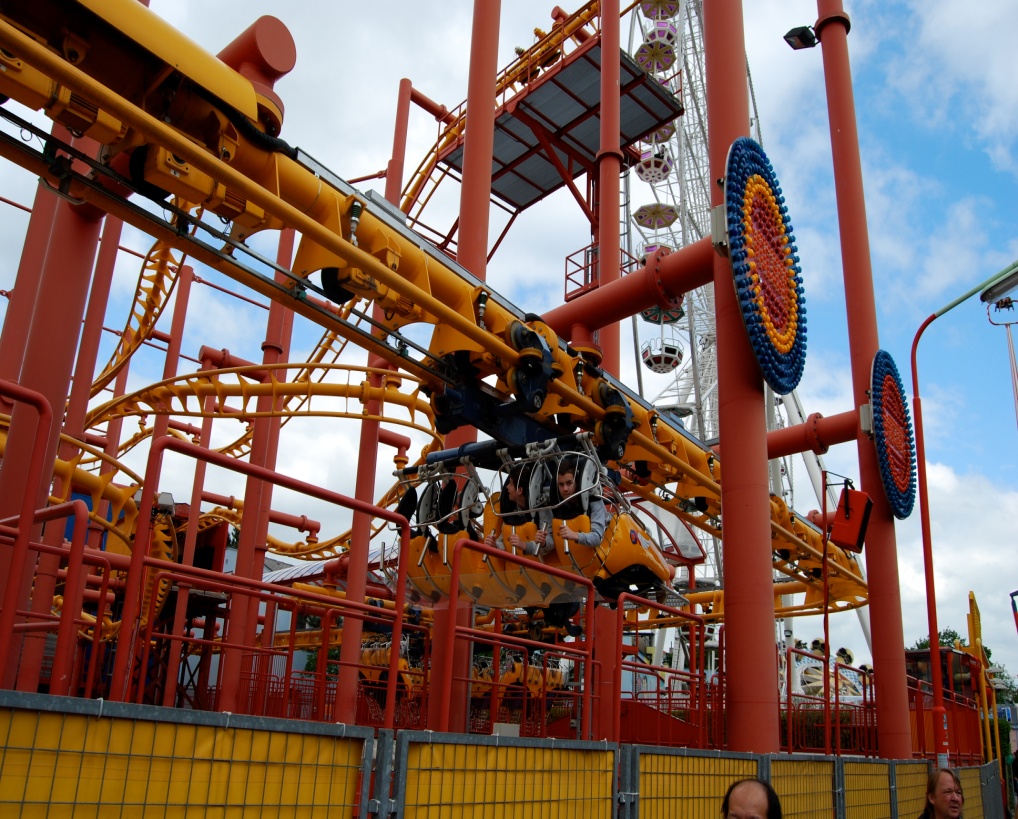 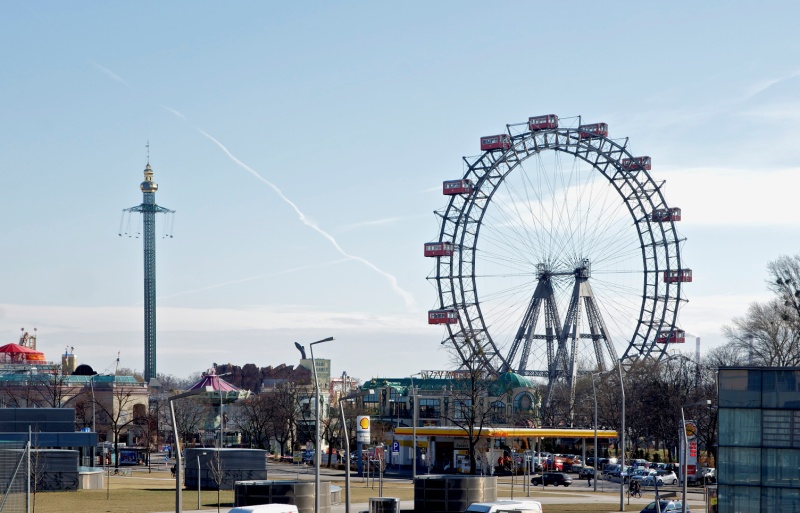 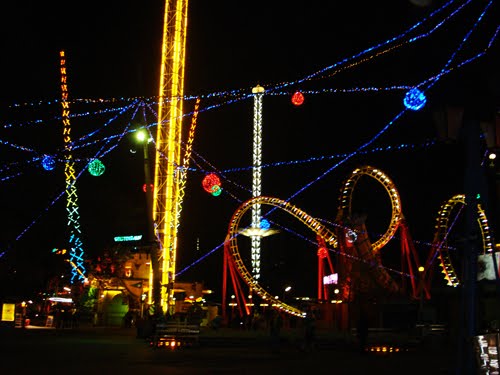 Další města
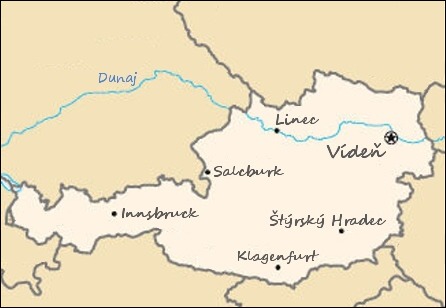 Štýrský Hradec
 Linec
 Salzburg
 Innsbruck
 Klagenfurt
Významné řeky, hory a jezera
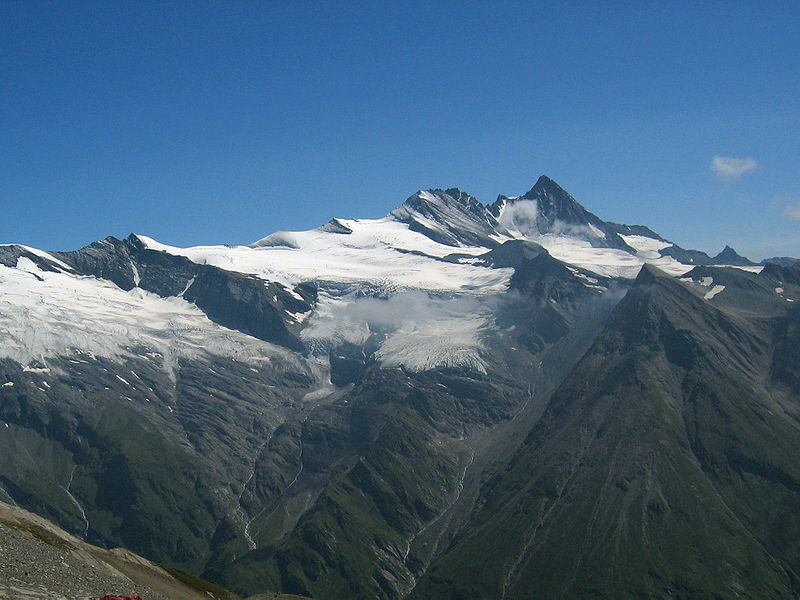 Nejvyšší hora – Großglockner 3798 m
JEZERA
Neziderské jezero
  Bodamské jezero
  Atterské jezero
ŘEKY
Dunaj
  Rýn
  Lech
Památky UNESCO
Historické centrum Vídně
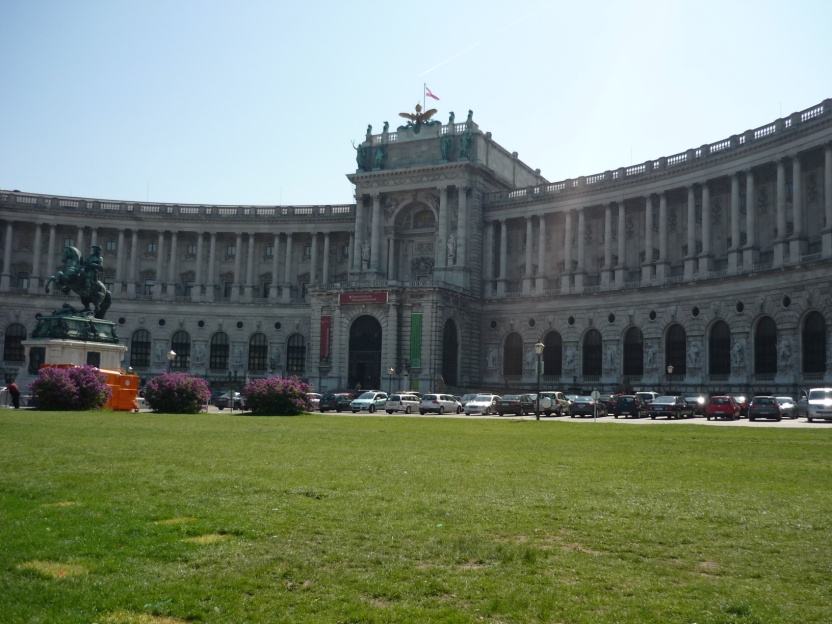 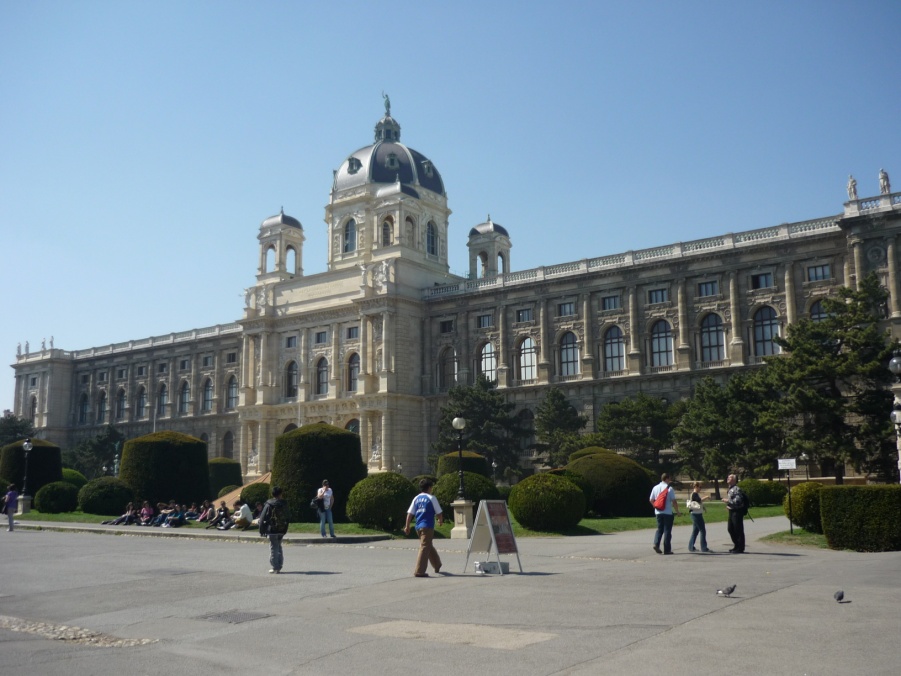 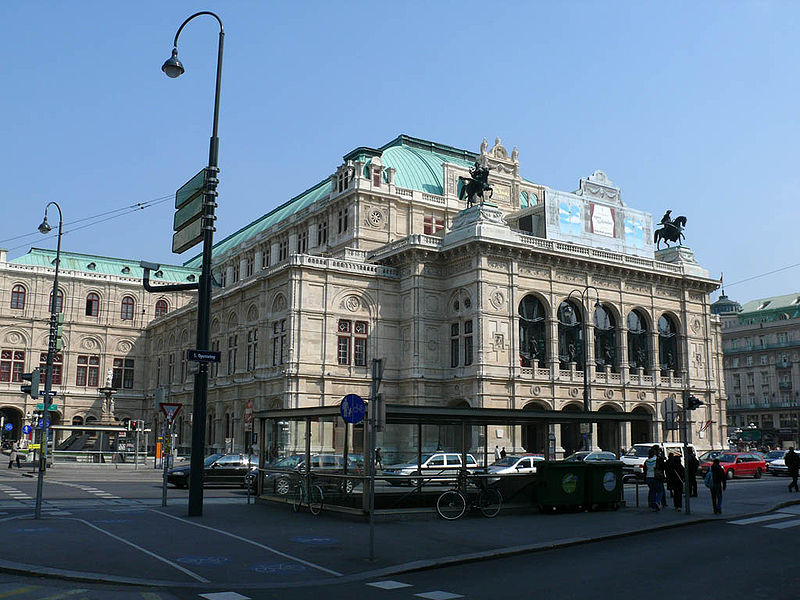 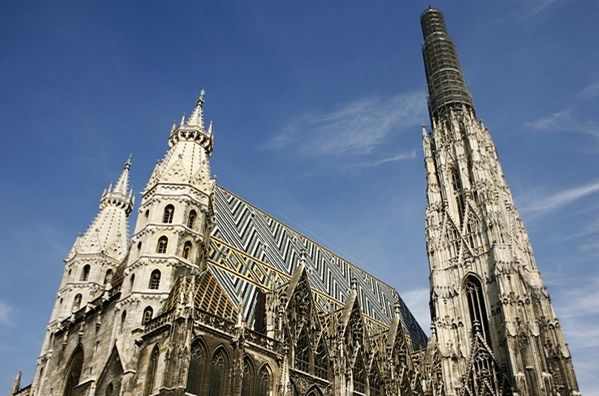 Kulturní krajina Wachau
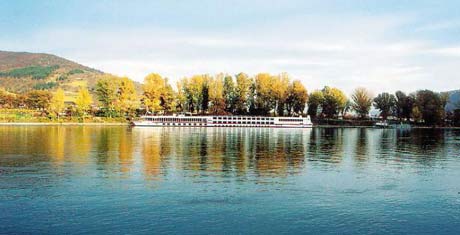 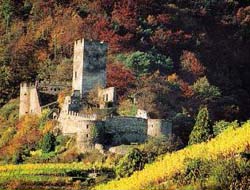 Semmeringská železnice
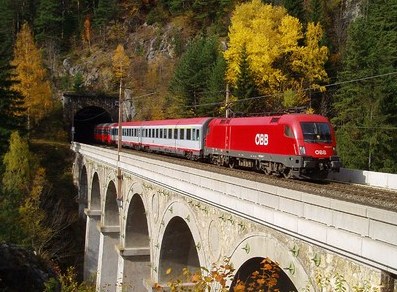 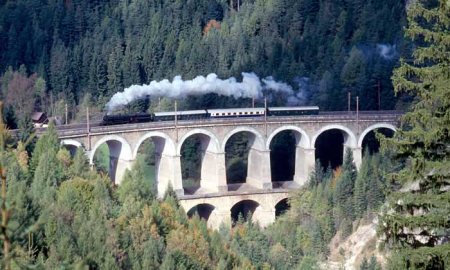 Kulturní krajina Solné komory, Hallstattu a Dachsteinu
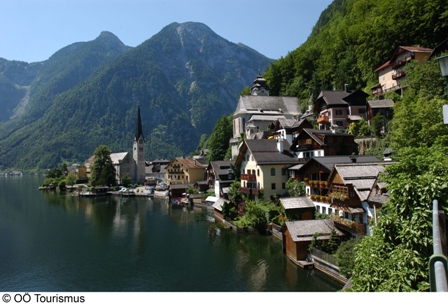 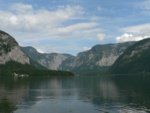 Kulturní krajina Neziderského jezera
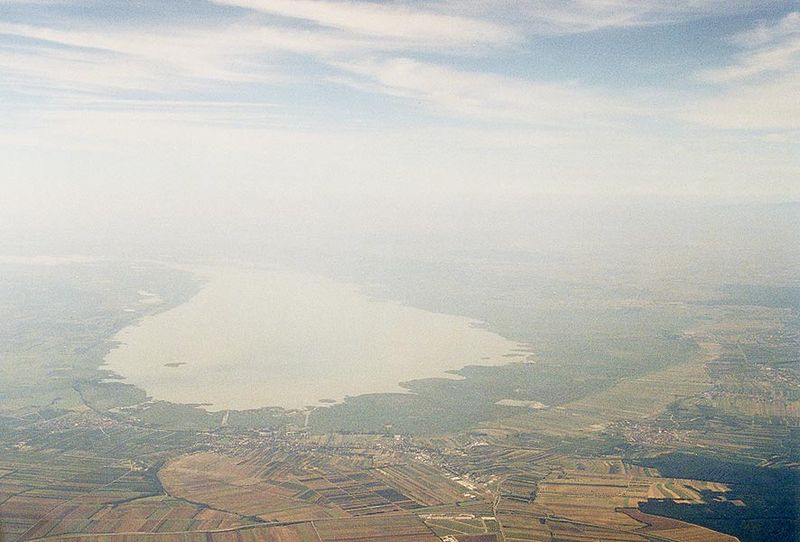 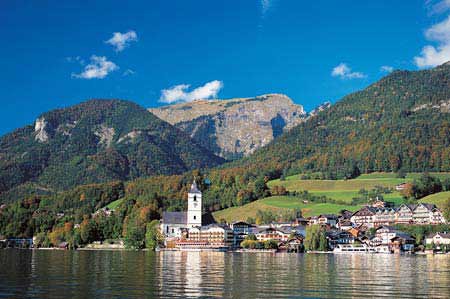 Štýrský Hradec
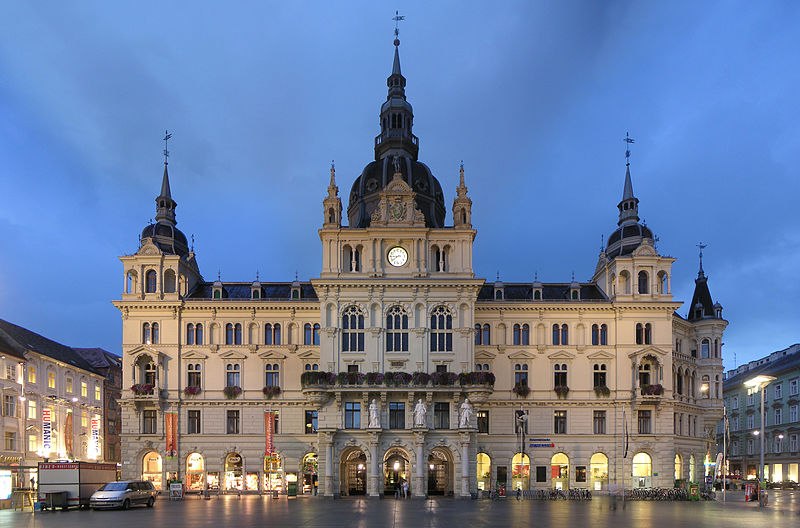 Salzburg
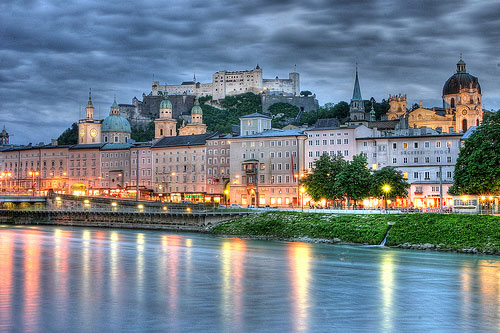 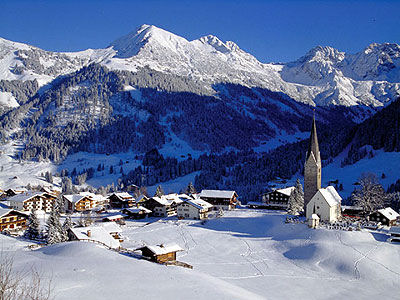 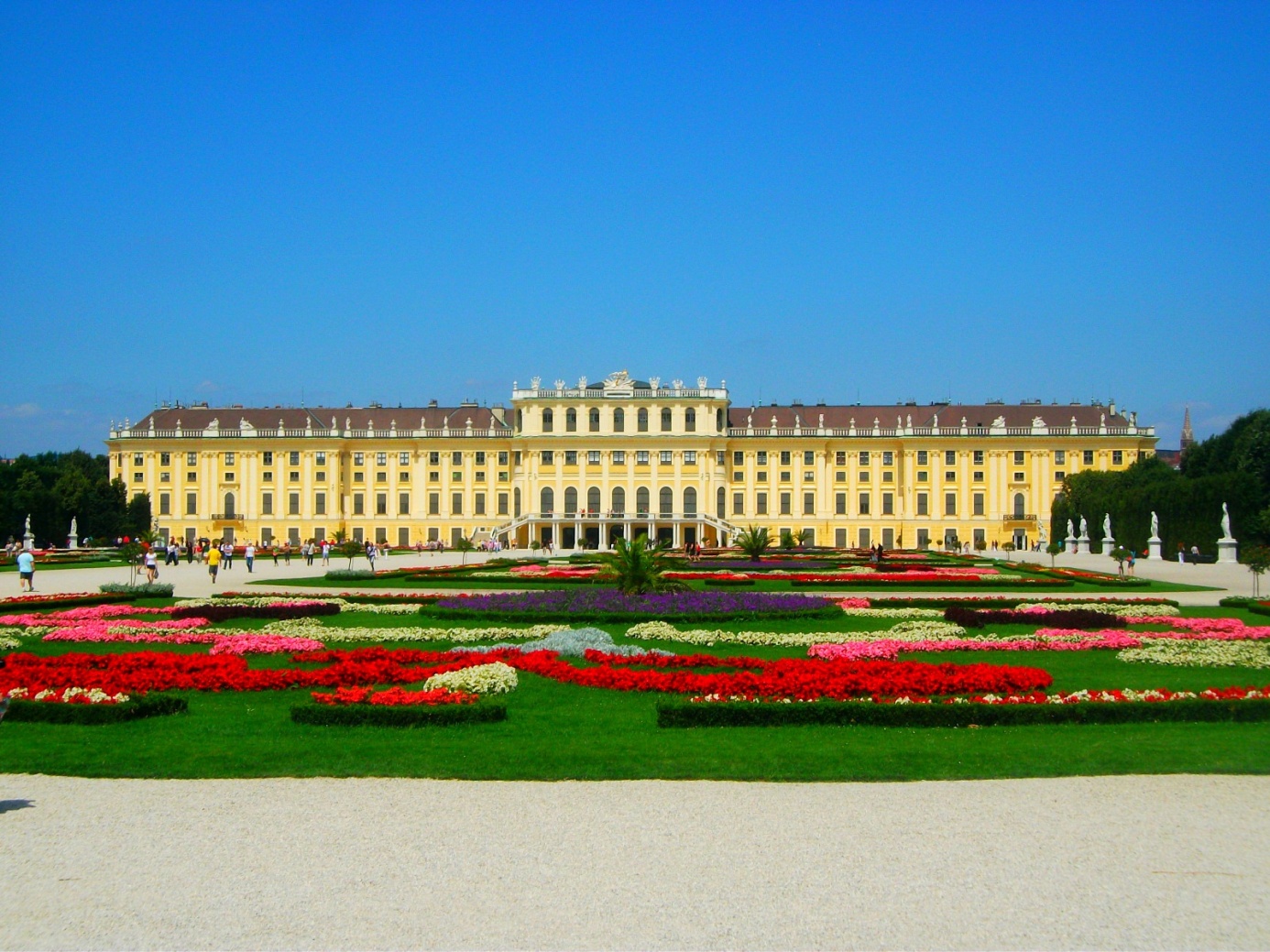 SCHÖNBRUNN
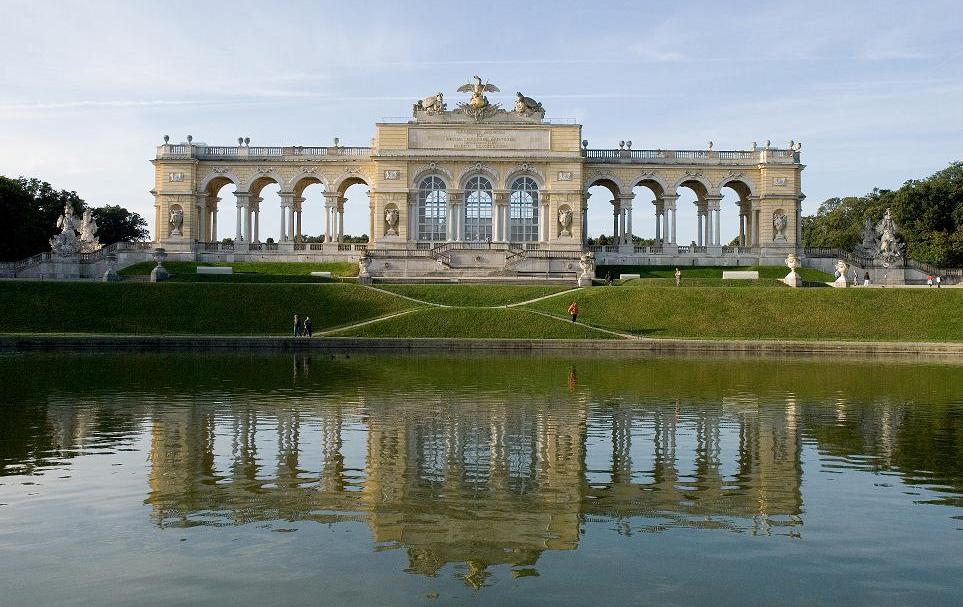 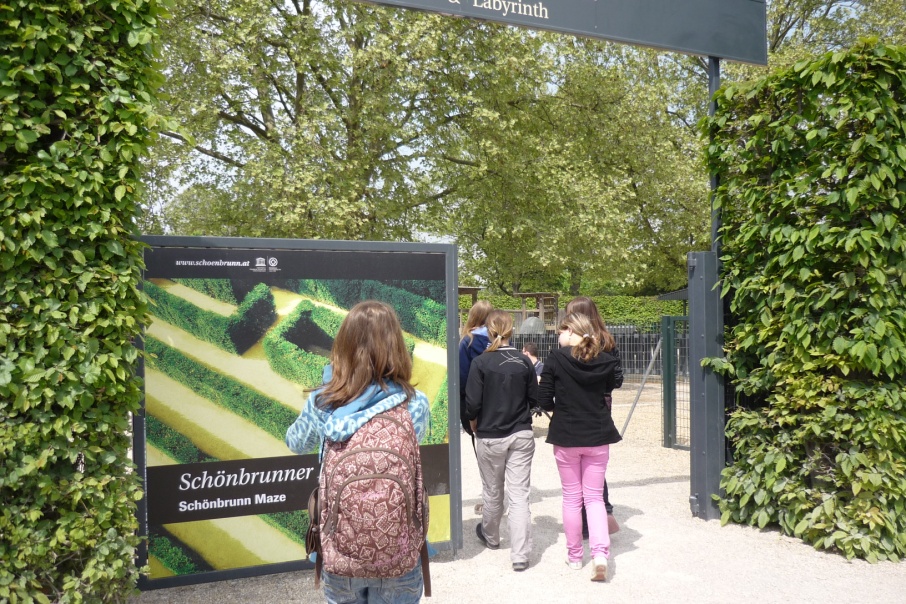 Osobnosti
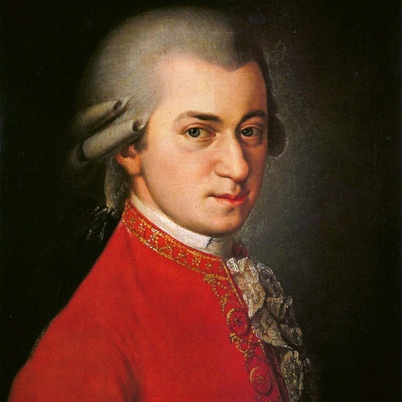 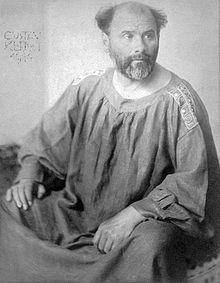 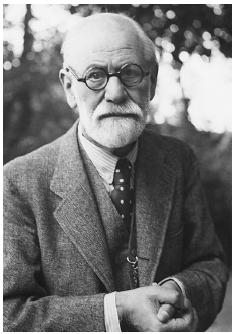 Gustav Klimt

 Wolfgang Amadeus Mozart

 Sigmund Freud

 Arnold Schwarzenegger
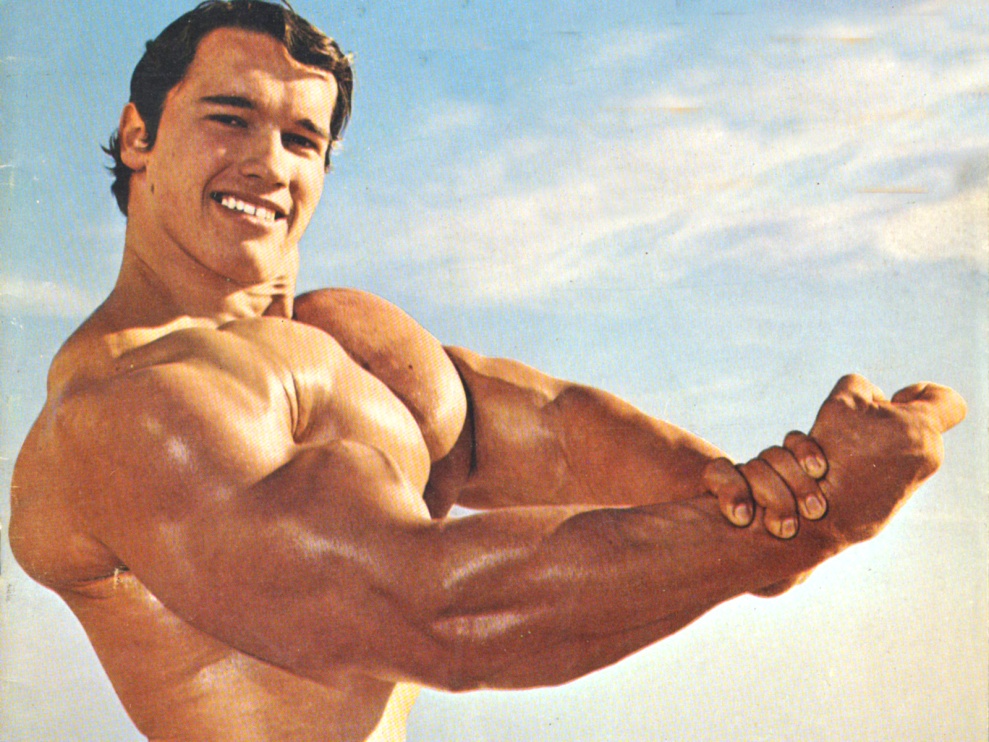 Firmy
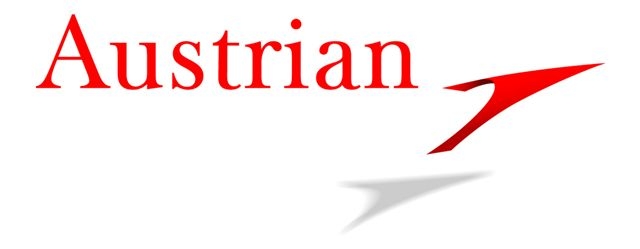 Austrian Airlines
 Austro-Tatra
 Verlag Carl Ueberreuter
 KTM
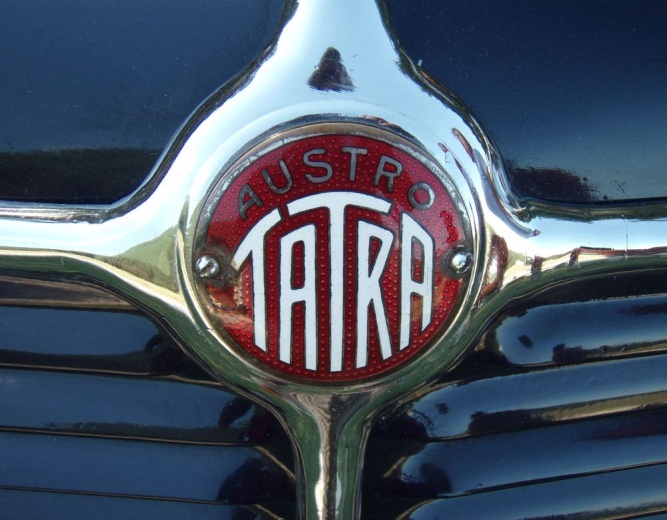 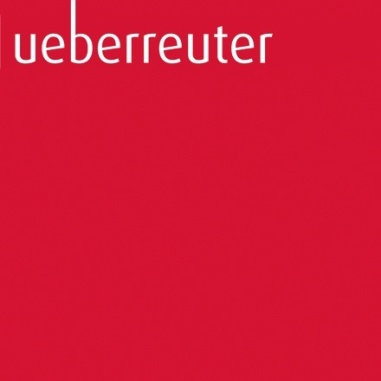 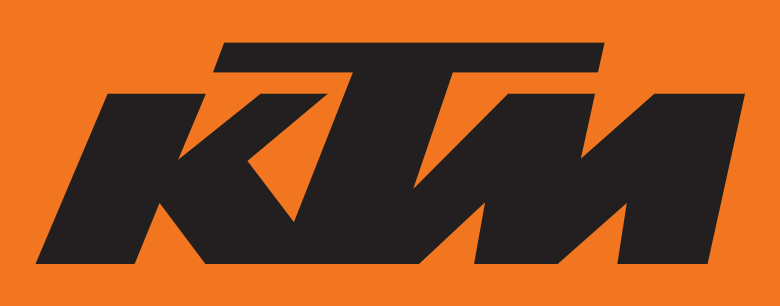 Zdroje
http://cs.wikipedia.org/wiki/Rakousko
http://rakousko.tripzone.cz/
http://www.zemepis.net/zeme-rakousko
http://www.cestopisy.net/
http://www.google.cz/vlastní fotografie
Děkuji za pozornost! 